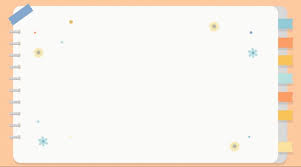 UBND QUẬN LONG BIÊN
TRƯỜNG MẦM NON GIANG BIÊN
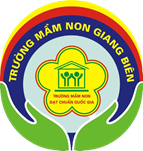 Lĩnh vực phát triển thẩm mỹ
Đề tài: Tô màu trang phục chú bộ đội 

Lứa tuổi: 3 - 4 tuổi
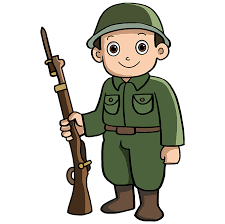 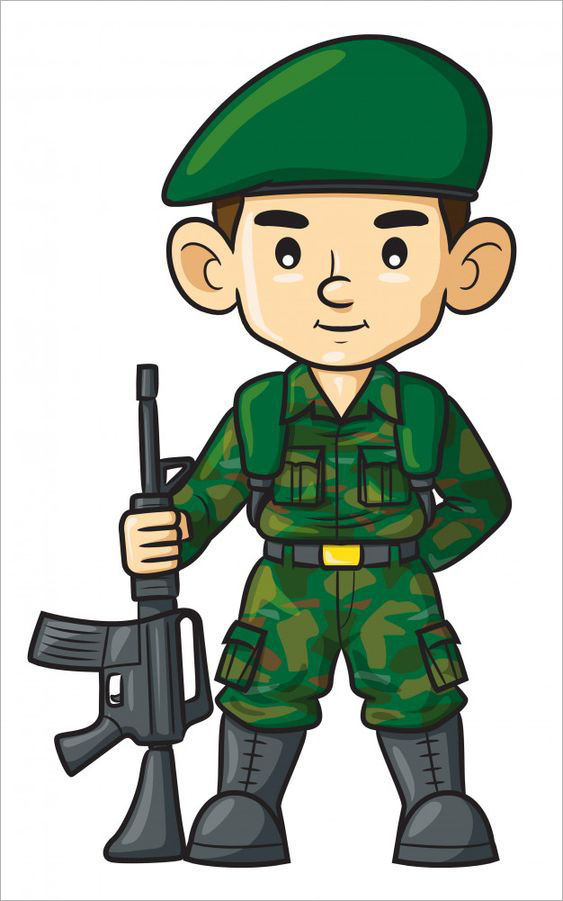 Giáo viên :Nguyễn Thị Bích Phượng
                   Đào Thị Lan
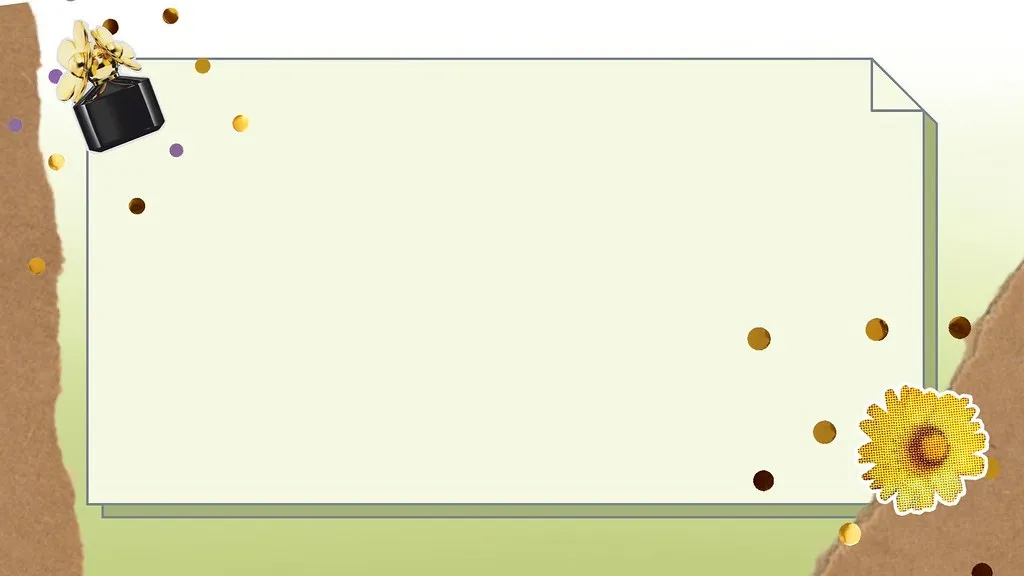 Hoạt động 1: 
Hát và vận động bài hát : “Chú bộ đội”
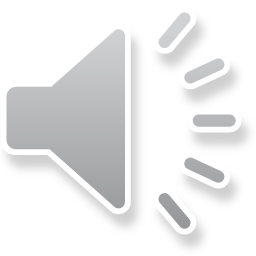 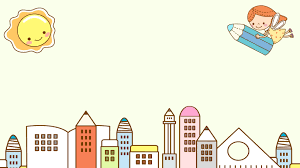 QUAN SÁT TRANH MẪU
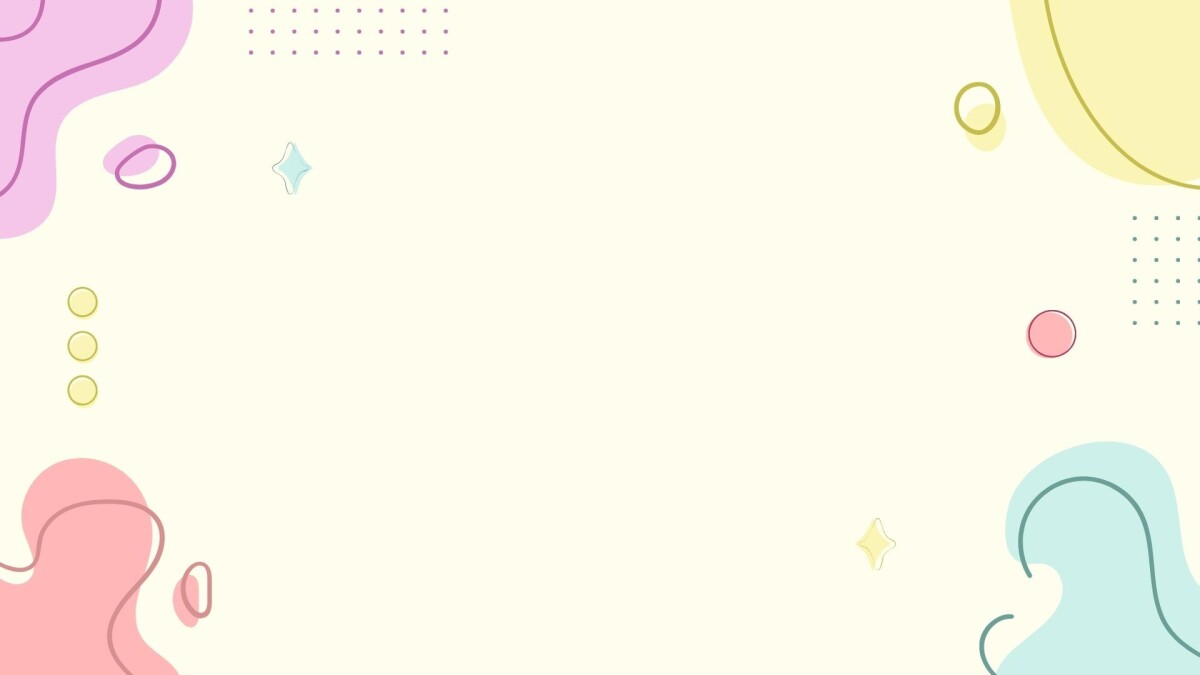 Hoạt động 2: Cô làm mẫu
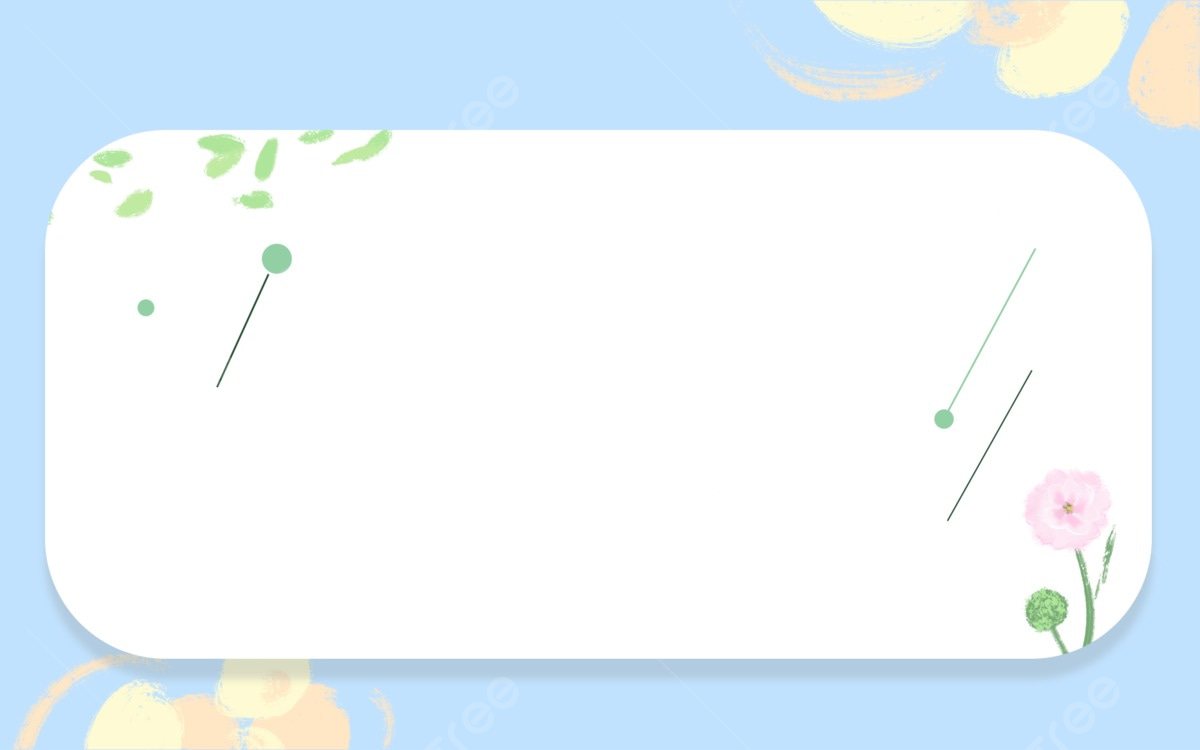 Hoạt động 3: Trẻ thực hiện
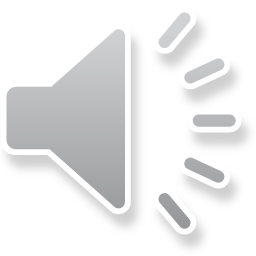 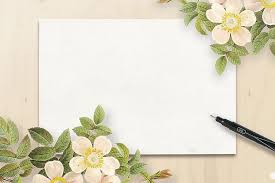 Nhận xét sản phẩm
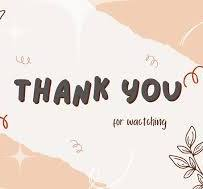